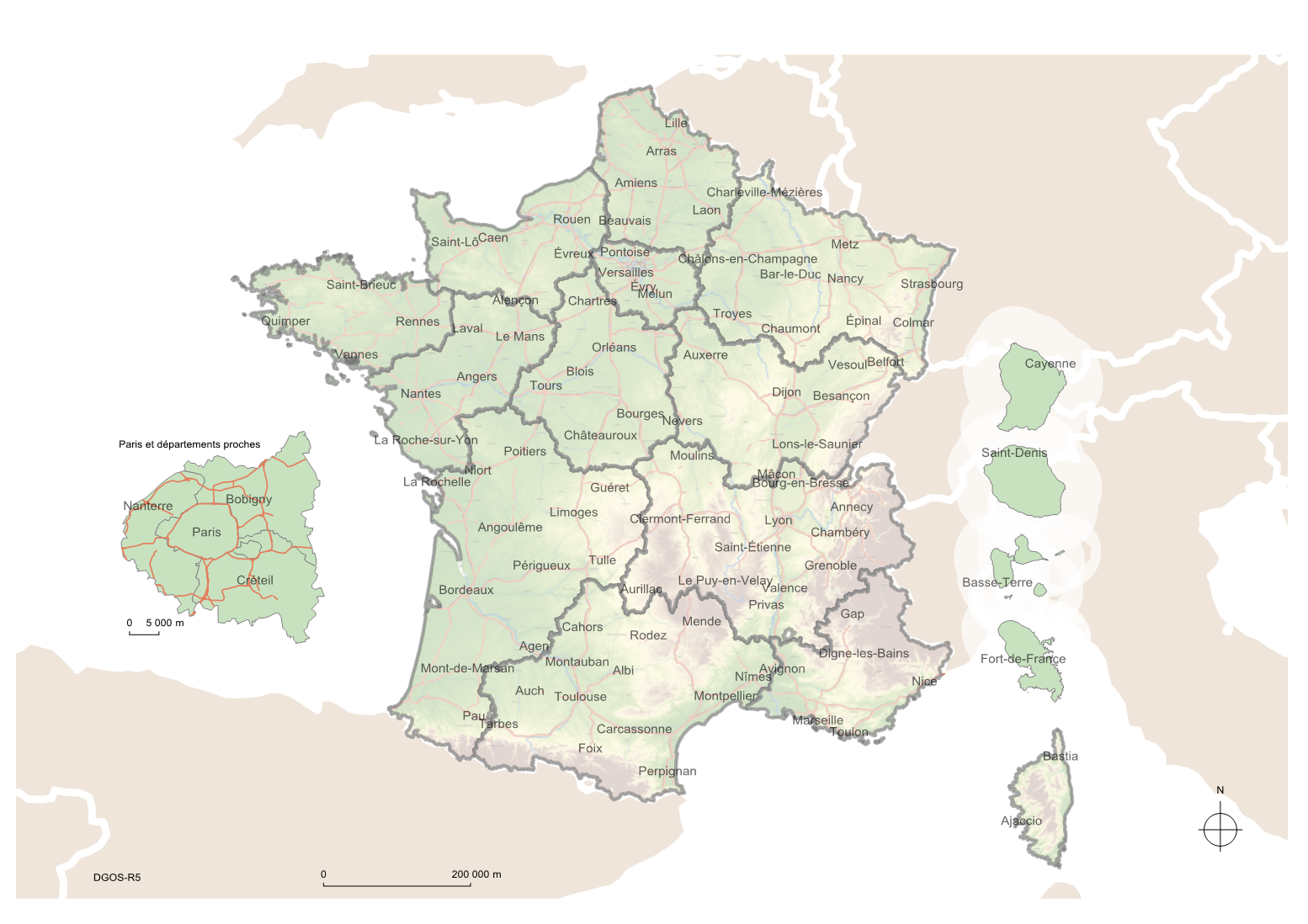 CARTOGRAPHIE DU CRMR « …………............………………………….»
Site coordonnateur
Sites constitutifs
CCMR